Communication
The art of getting what you want out of life
Food for thought…
Why do babies cry?
 They’re hungry or tired
 They need a diaper change
 It’s their way of communicating
~Communications develops with age
What is Communication?
It’s the process of creating or sending messages and evaluating or receiving messages from others	
Good communication = good corner stone to every relationship
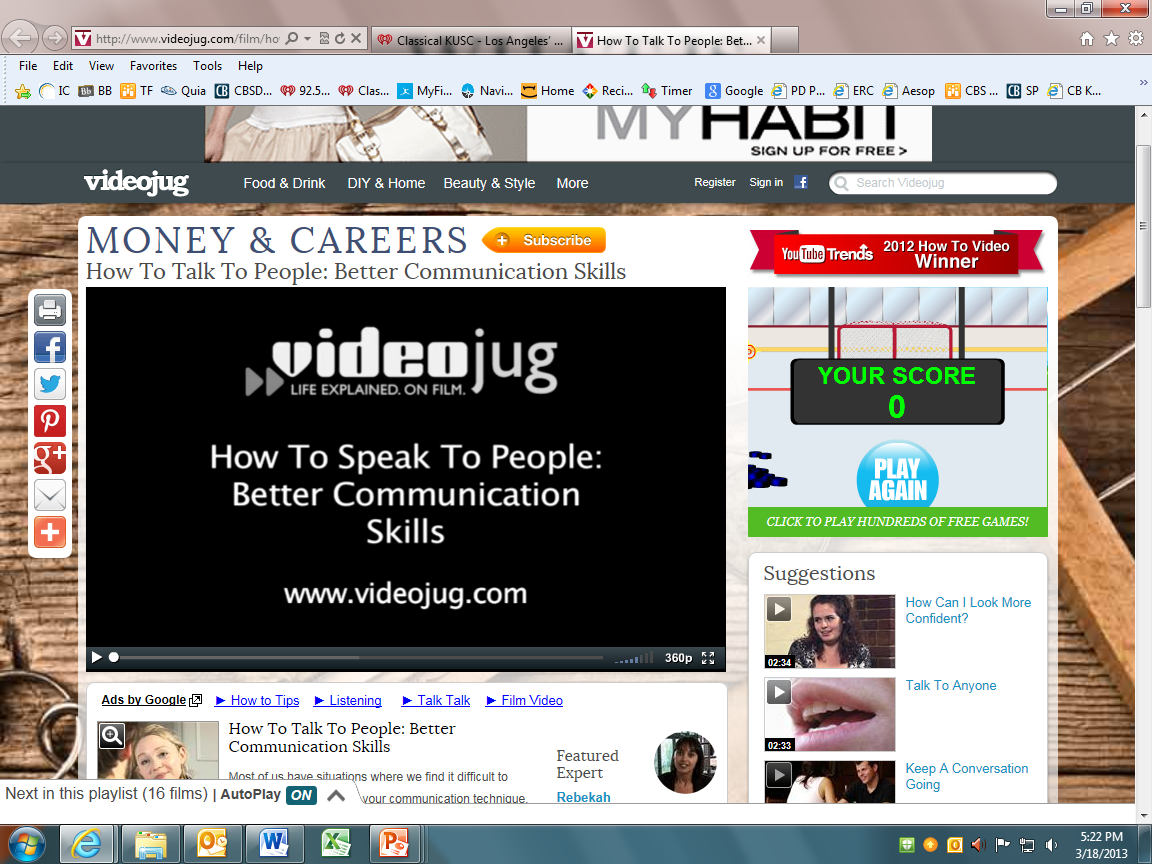 4 Basic Elements of  Communication
They are:
Communication Channels
Participants
Timing
Use of Space
Communication Channels
It is the way in which a message is passed or received
Example: Verbal Communication
Verbal Communication: spoken words
Nonverbal Communication: communication without words but includes facial expressions and body language
Participants
It affects the quality of communication
It provides balance
“Give-and-take” : one participant must “give” or contribute, and the other must “take” or act on the opportunity to communicate
Timing
It is when the sender or receiver focus on the exchange 
 The right time to send affects how it is received
Example:
If Jen is trying to talk to her mother about going to a party Saturday night, and she desperately wants a “yes,” she has to make sure she asks at the exact right moment.  
	When her mom just came home from work/half asleep = BAD!
	When her mom is relaxing and watching TV = GOOD!
Use of Space
It is how the use of personal space can affect communication
By maintaining your distance, you establish a comfort level
If you invade someone’s personal space, they will be less inclined to communicate
Makes them feel awkward or sometimes angry
Your turn to finish…
Read pages 118-125 in the Families Today book Take your own notes  -  use your own words
Be prepared to discuss information later
Stop PPT here until time to review
Review of Chapter 5
Answer the following questions…
Answer the following questions in your notes – 
be prepared to share your answers
Why is communication so important to relationships?
How is it different in different relationships?
Why is timing so critical when you talk to someone?  Give an example.
What is an appropriate distance from someone when talking with them?  How does that distance change with the topic you are discussing?
When and why might verbal/face-to-face communication be better than nonverbal communication such as texting/email?
Answer the following questions in your notes – 
be prepared to share your answers
Why is listening SUCH an important part of communication? 
How are I-messages and You-messages different?  Which is more effective?
How does quality feedback enhance a conversation?
What is the difference between Active and Passive listening?  Give an example of each.
Don’t forget: You can copy-paste this slide into other presentations, and move or resize the poll.
[Speaker Notes: Press F5 or enter presentation mode to view the poll
In an emergency during your presentation, if the poll isn't showing, navigate to this link in your web browser:
http://www.polleverywhere.com/multiple_choice_polls/gTurCUnMLBZpP9h

If you like, you can use this slide as a template for your own voting slides. You might use a slide like this if you feel your audience would benefit from the picture showing a text message on a phone.]
Defend your texted answer